A HUNGRY CATERPILLAR
A picturebook
 by the 1st c class
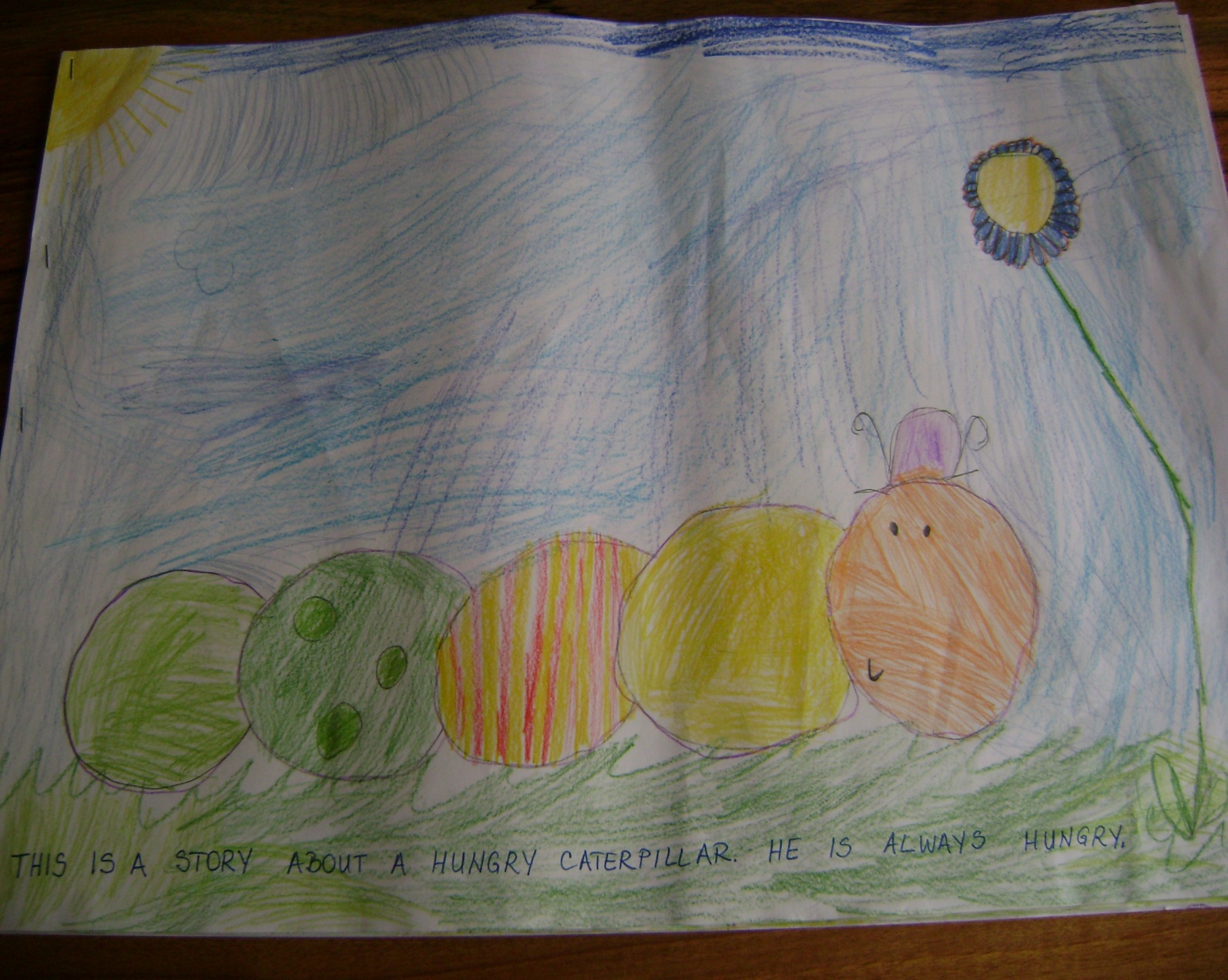 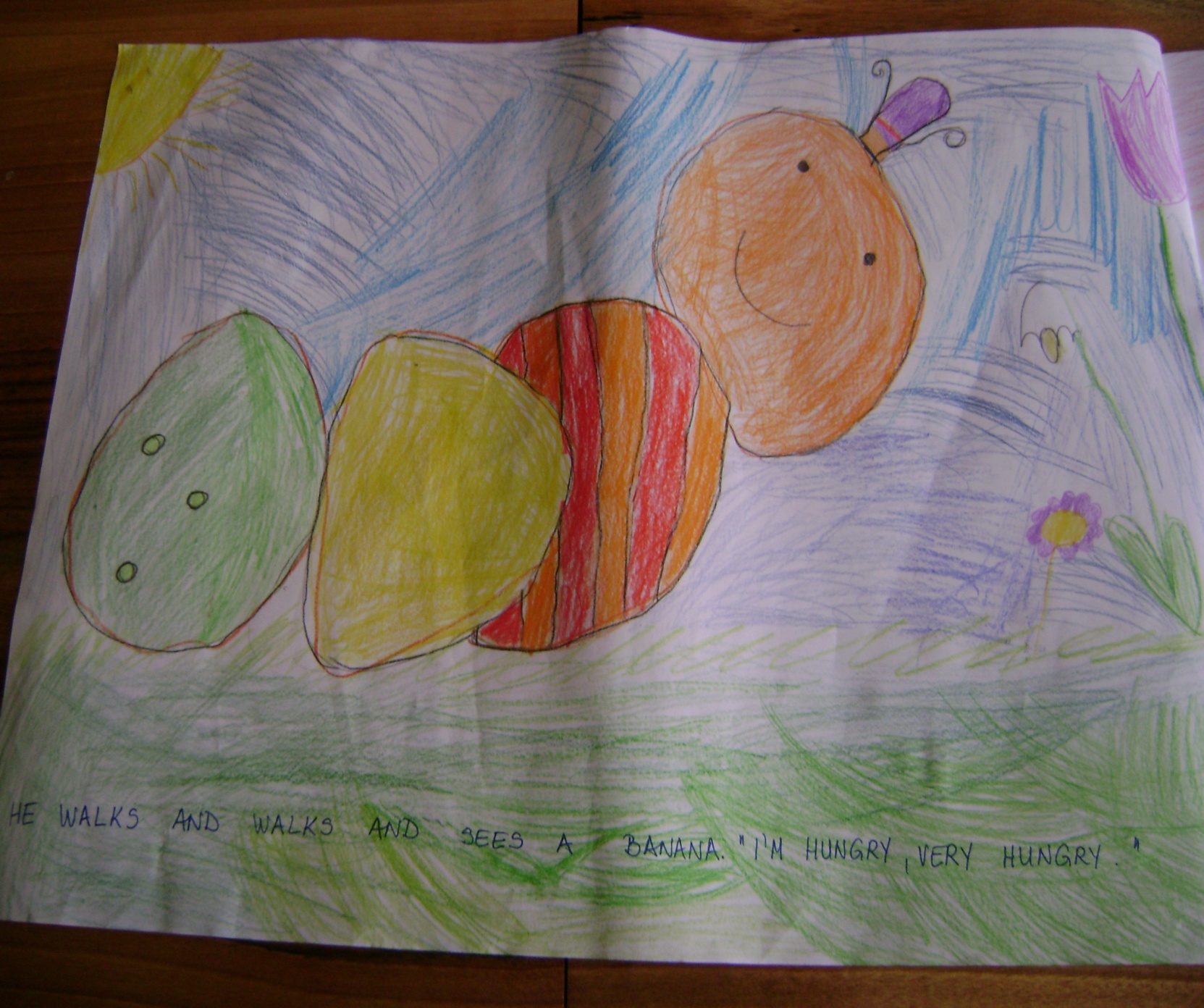 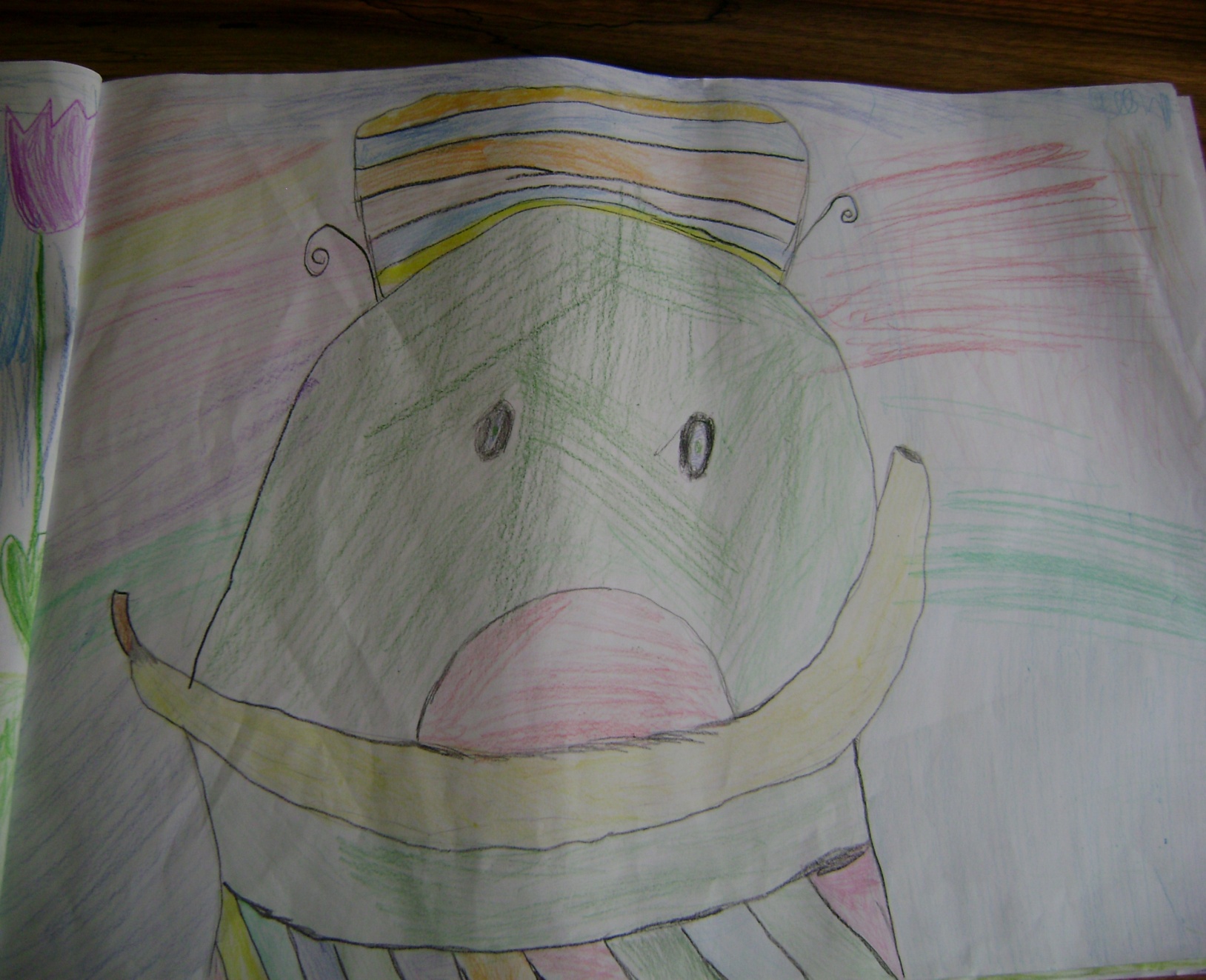 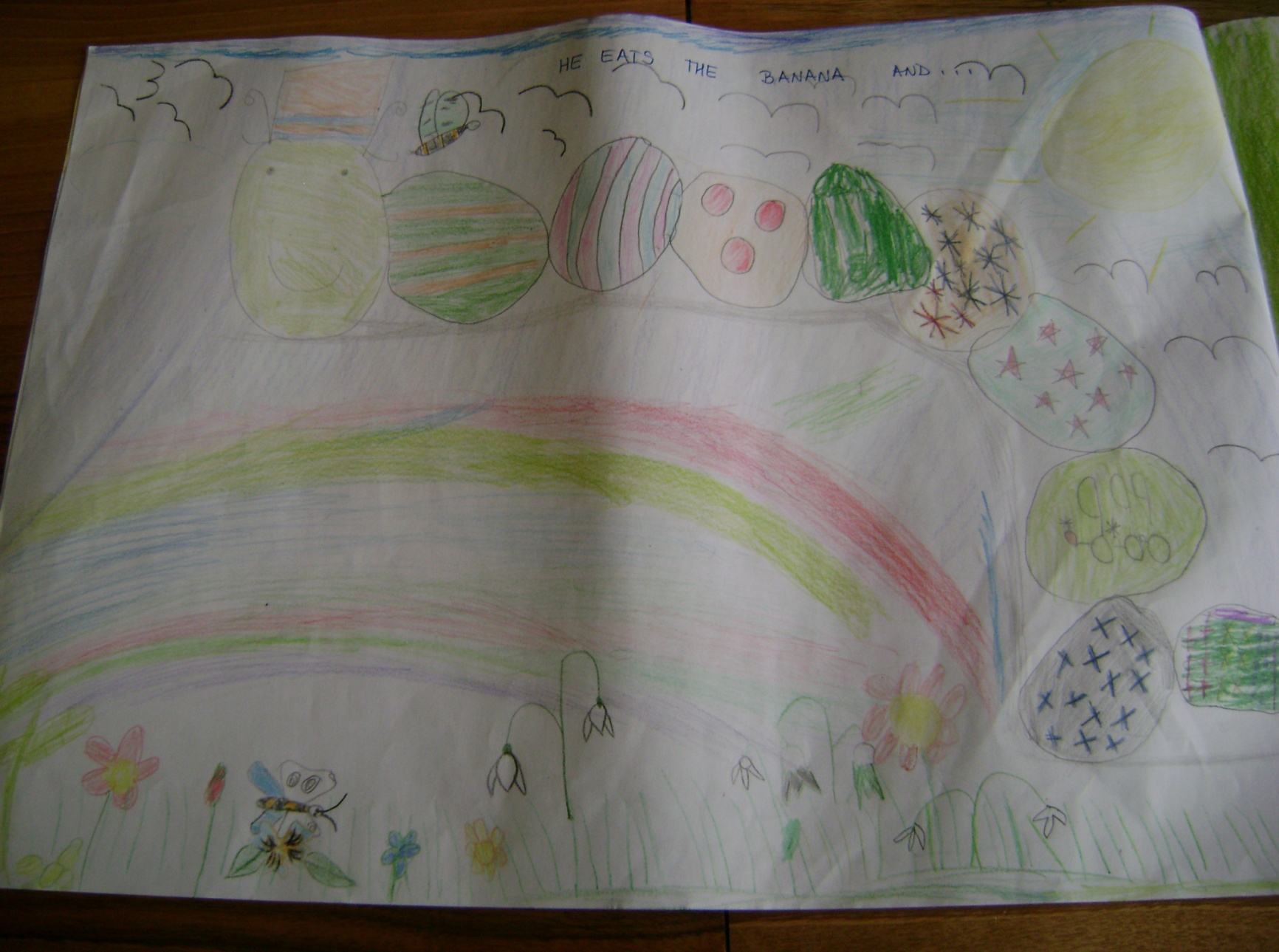 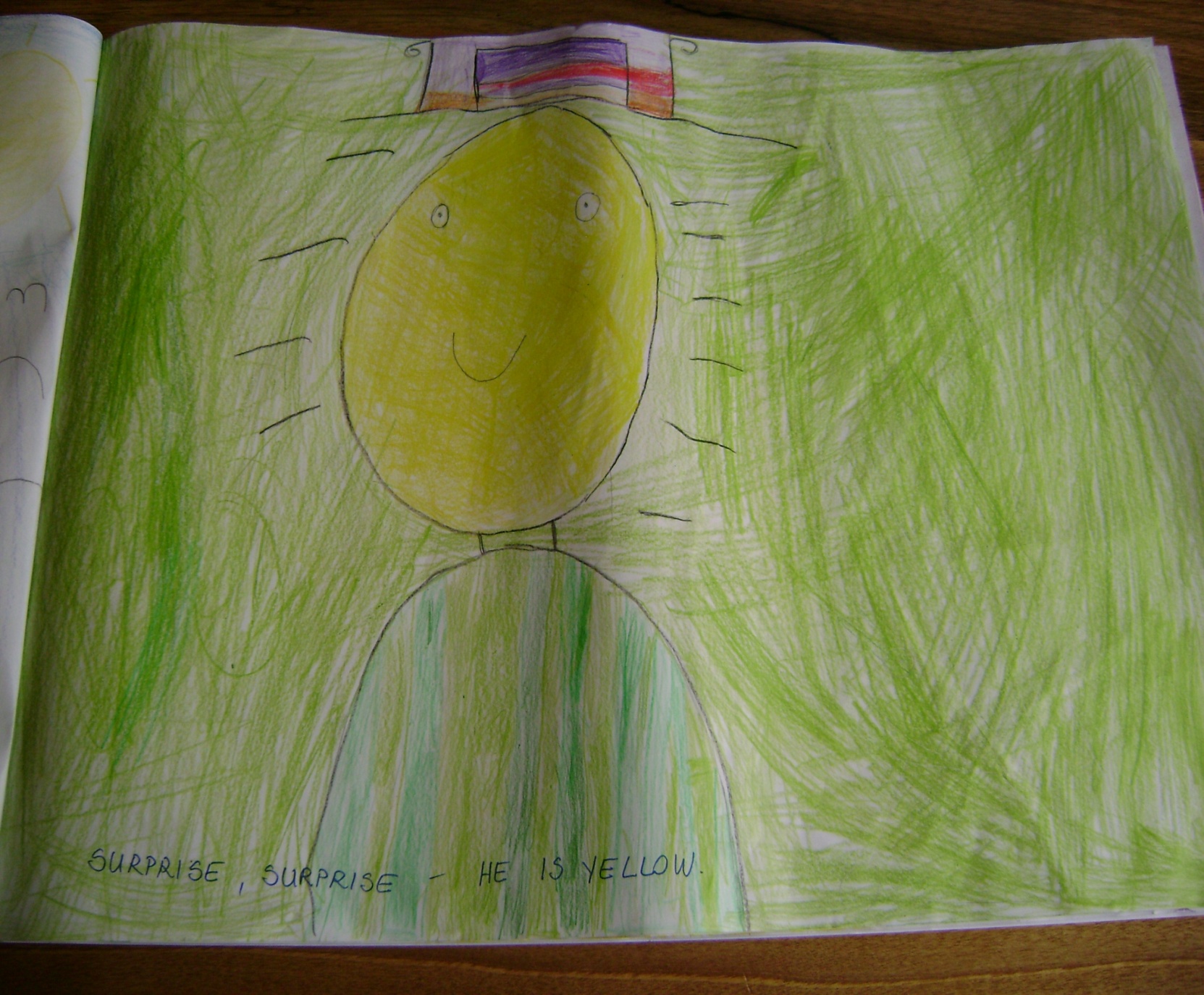 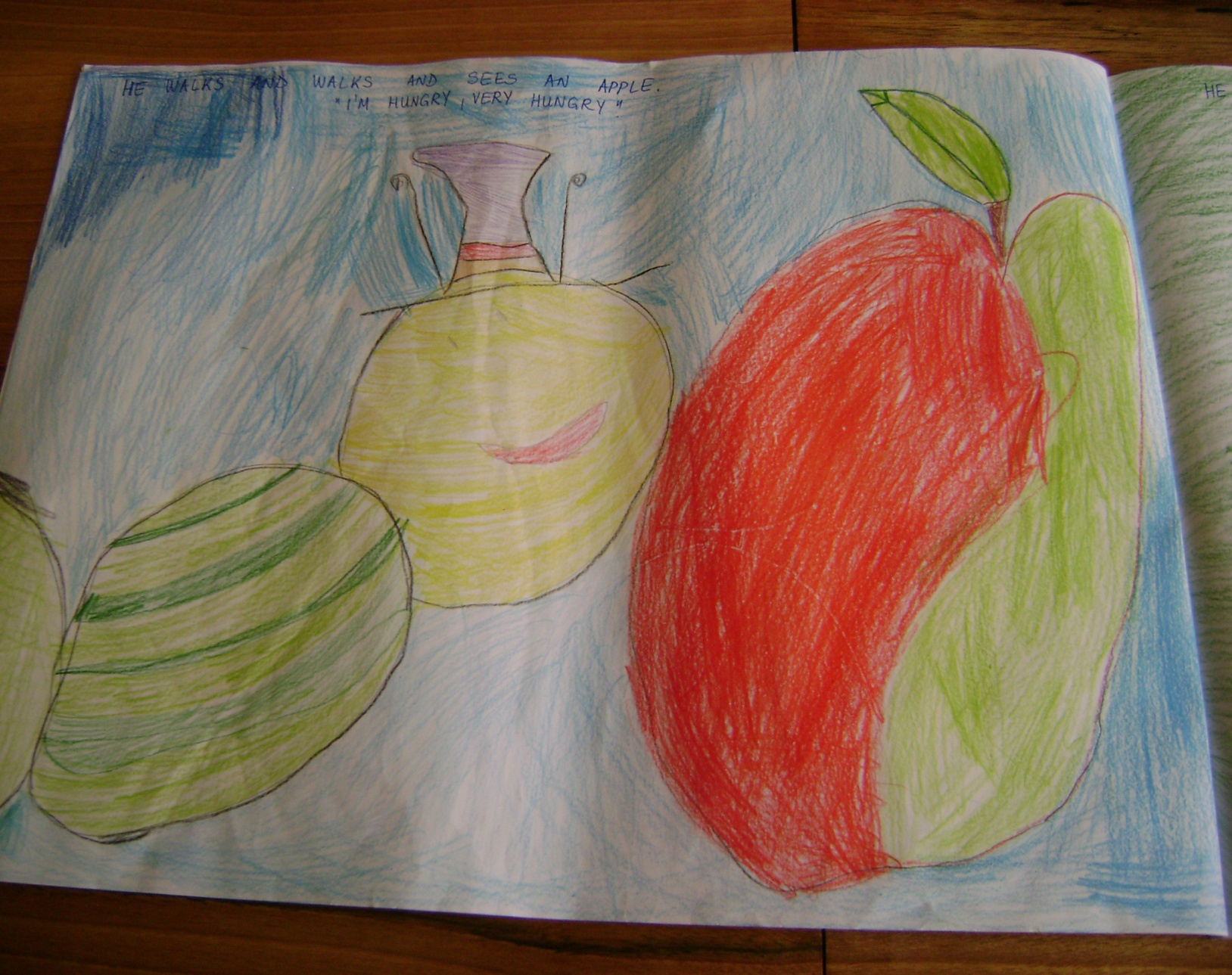 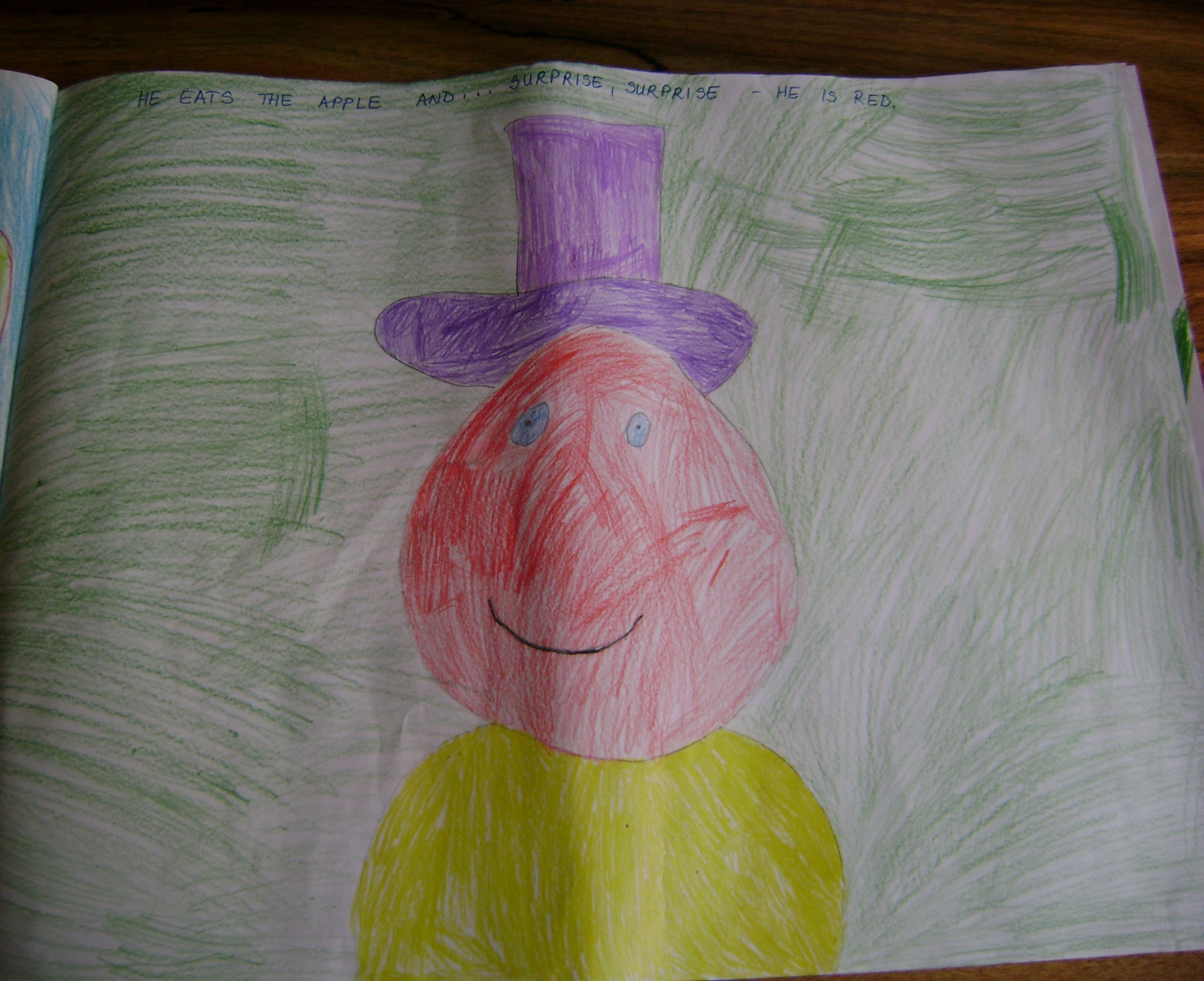 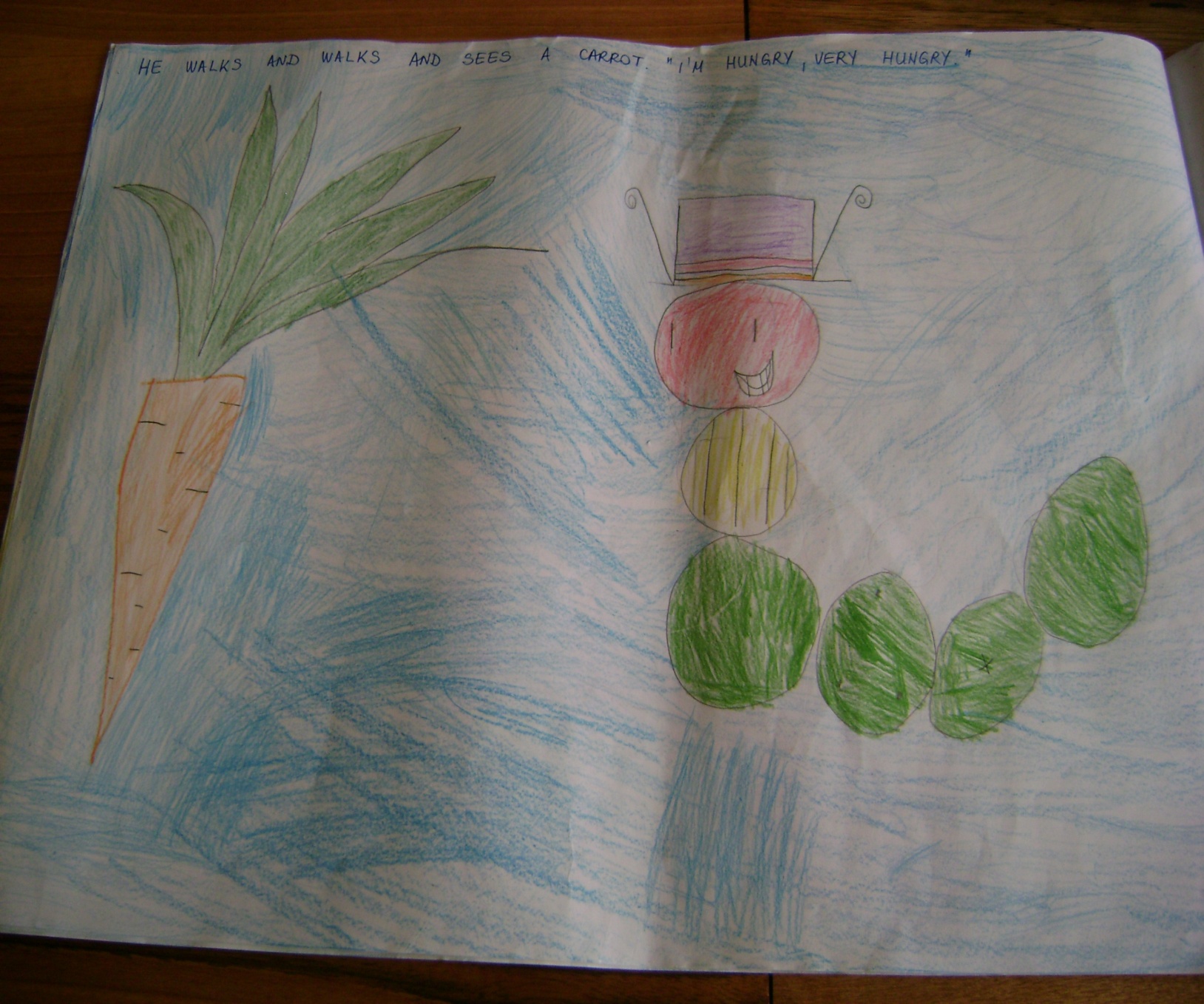 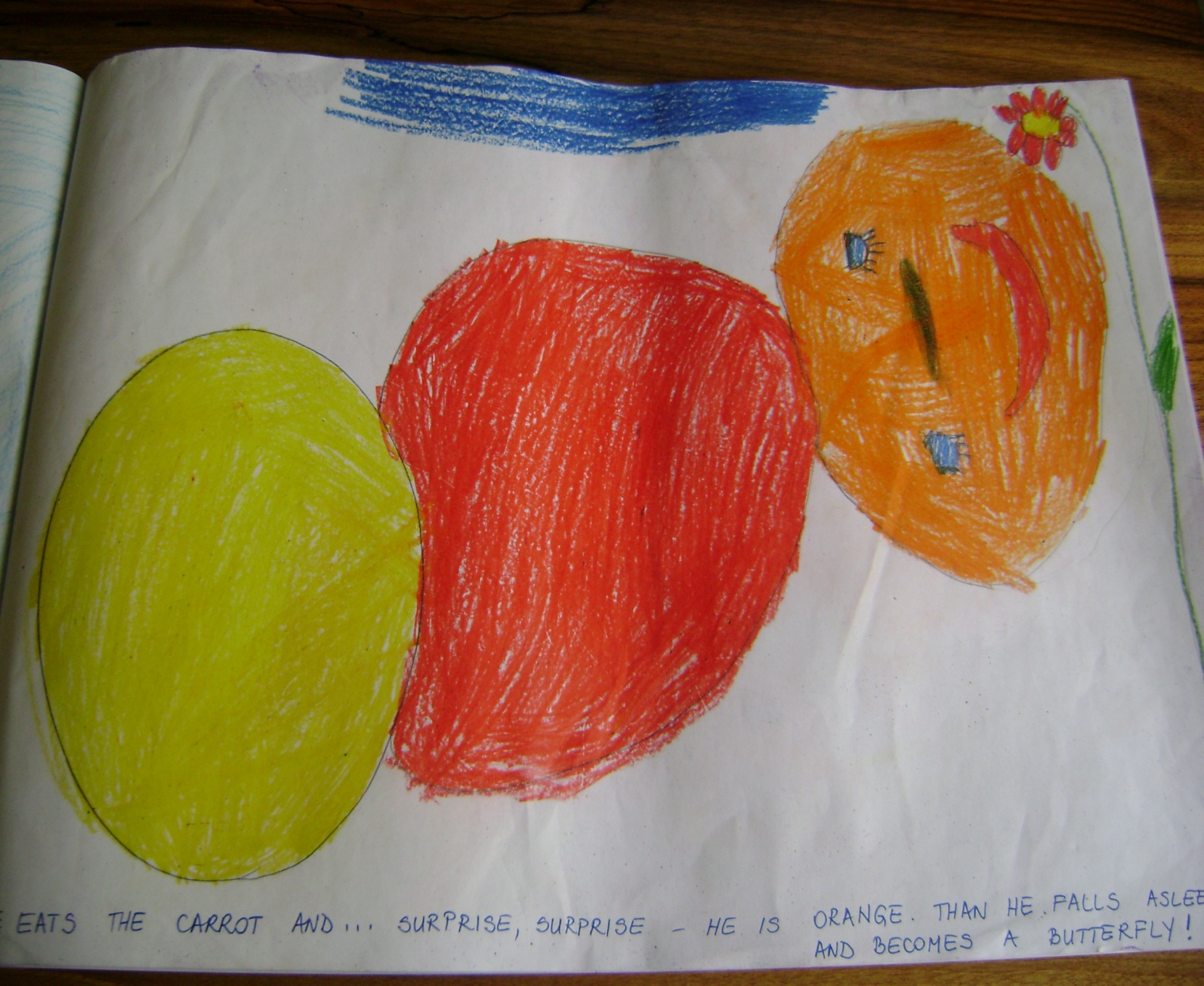 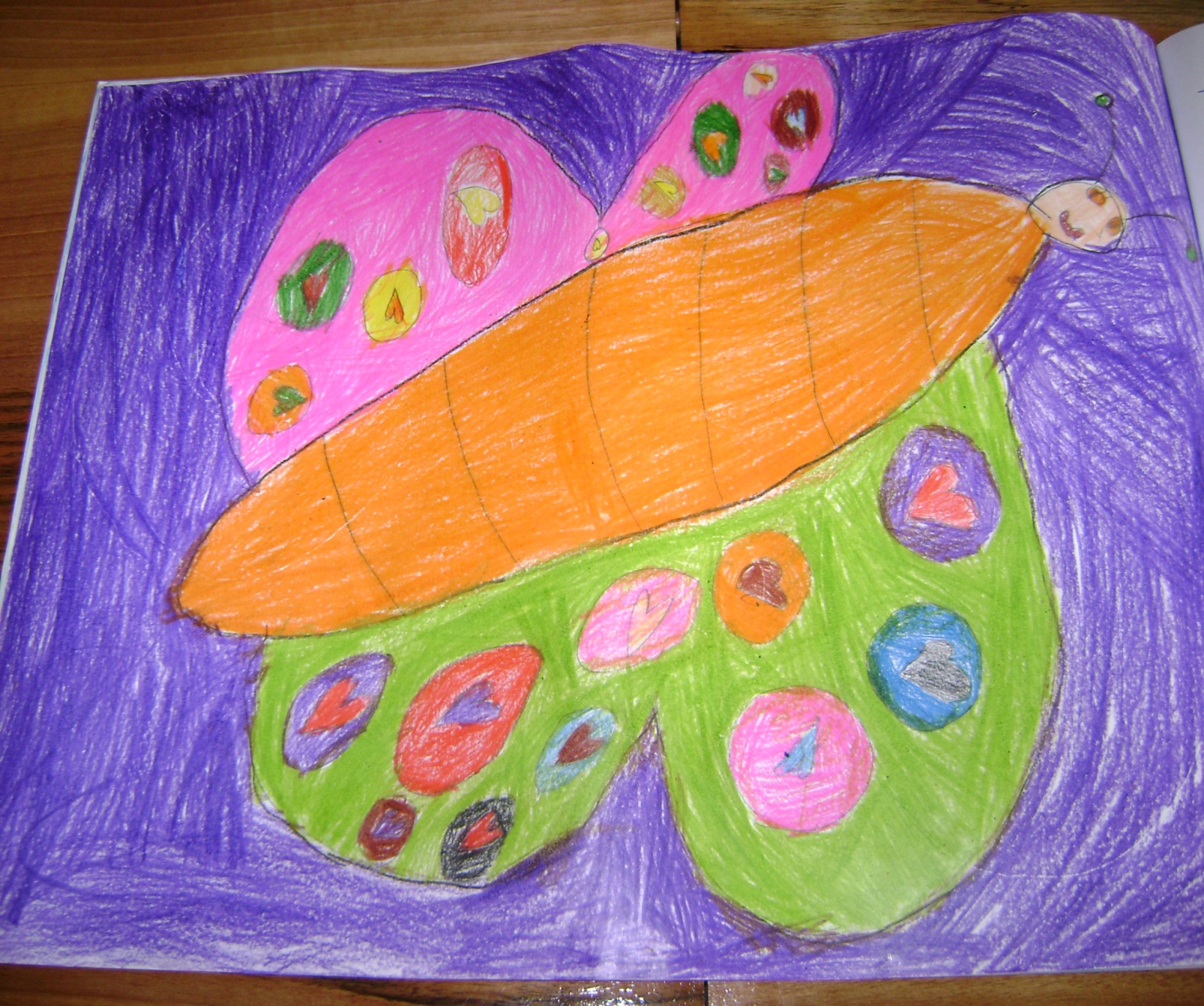 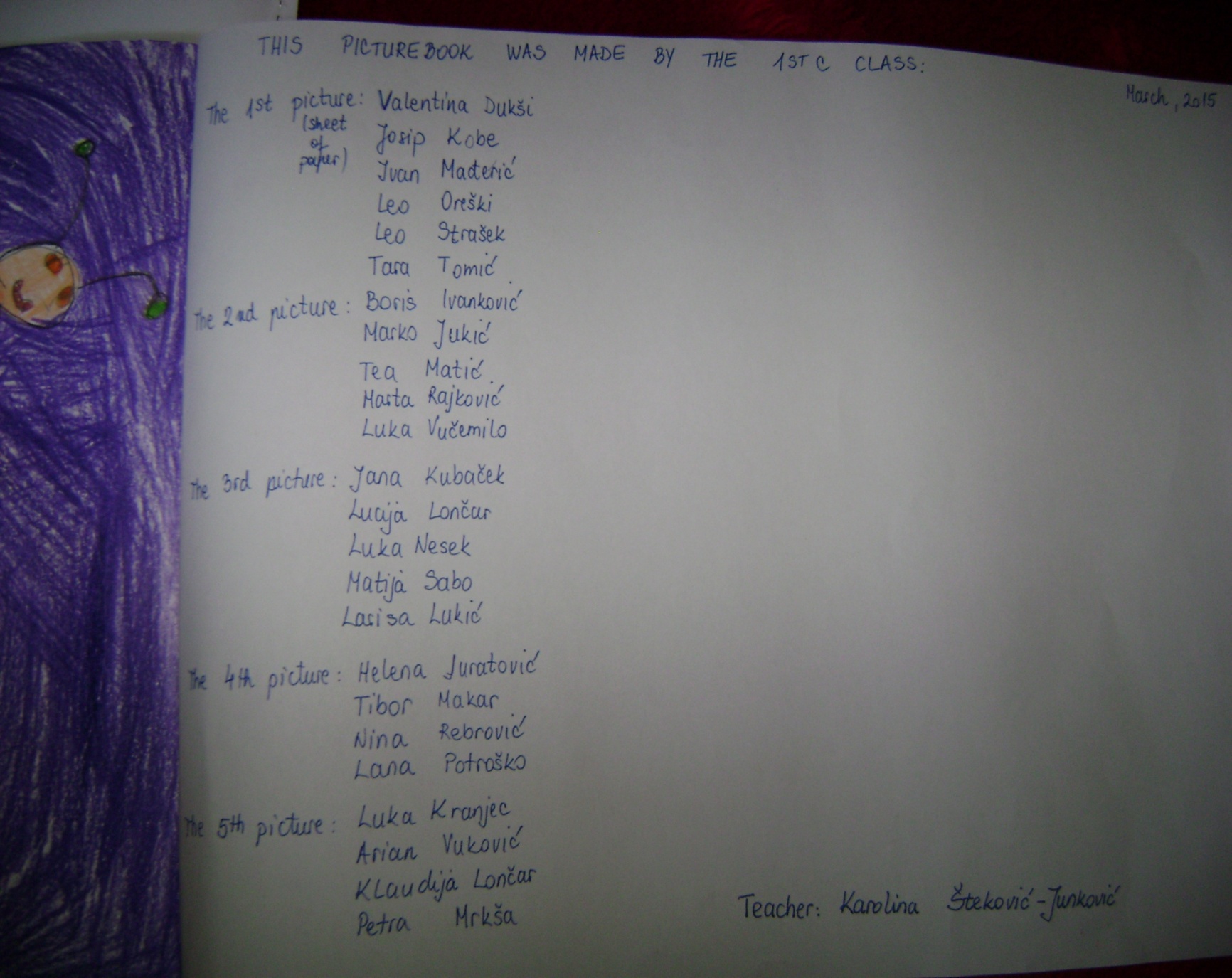